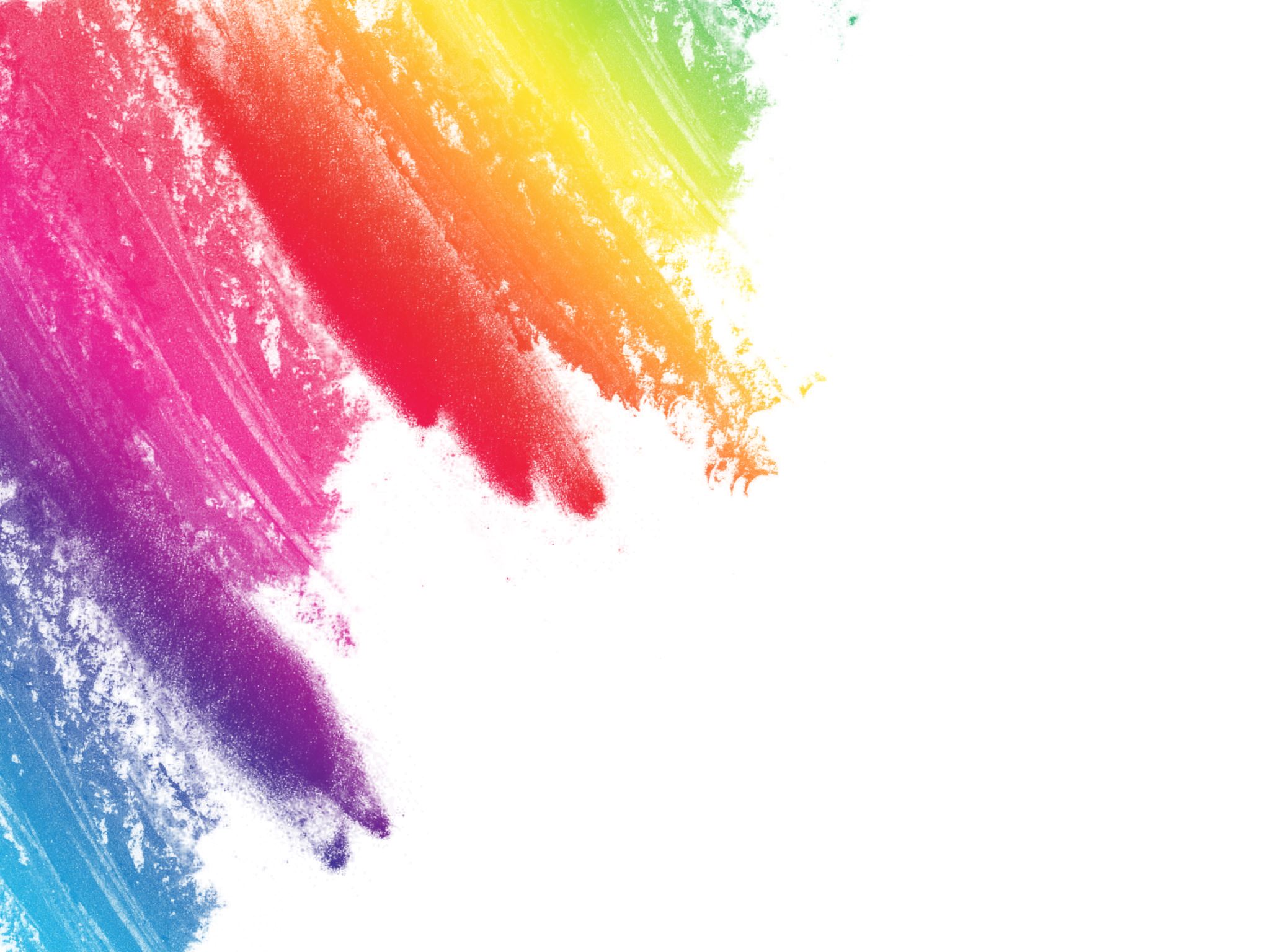 Η διατήρηση της υγείας
Ενότητα 12
Μάθημα: Ψυχολογία της Υγείας
Διδάσκουσα: Δρ. Μαρία Κάλφα
2022-2023
Υγεία είναι ο παράγοντας που μετράει την φυσική, ψυχολογική ή ακόμα και την πνευματική κατάσταση ενός οργανισμού. Έτσι λοιπόν, η έννοια της υγείας, δεν αποδίδεται μόνο από την ιατρική, αλλά και από άλλους παράγοντες όπως είναι το περιβάλλον, η οικονομία, η εργασία κ.α.

Η επίτευξη της υγείας και το να παραμείνει κάποιος υγιής, είναι μια συνεχόμενη ενεργή διαδικασία.
Σωματική υγεία: αναφέρεται στη λειτουργία του σώματος

Ψυχική υγεία: αναφέρεται στην νοητική συγκρότηση του ατόμου και στη δυνατότητα του να σκέφτεται με πλήρη διαύγεια

Συναισθηματική υγεία: αναφέρεται ικανότητα του ατόμου να αντιλαμβάνεται και να εκφράζει συναισθήματα
Άσκηση και διατροφή
Άσκηση είναι η απόδοση του συνόλου των κινήσεων, προκειμένου να αναπτύξουν ή να διατηρήσουν την συνολική φυσική κατάσταση και υγεία. Η τακτική σωματική άσκηση, είναι σημαντική για την πρόληψη της υγείας από ασθένειες.
Διατροφή είναι η επιστήμη που εξετάζει τη σχέση μεταξύ διατροφής και υγείας. Μελετά πως οι άνθρωποι τρώνε και κατά πόσο επηρεάζεται η υγειά και η απόδοση τους.
Η σωματική άσκηση θεωρείται σημαντική για τη διατήρηση της φυσικής κατάστασης, του ιδανικού βάρους, τη διατήρηση υγιών οστών, των μυών και των αρθρώσεων. 

Μέσω αυτής επίσης αναπτύσσεται η ευημερία, η ευεξία, και τέλος το πιο σημαντικό ενισχύεται το ανοσοποιητικό σύστημα.

Η σωστή διατροφή είναι εξίσου σημαντική για την υγεία όσο και η άσκηση. 

Η καλή διατροφή εξασφαλίζει τη σωστή αναλογία θρεπτικών ουσιών που χρειάζεται ο οργανισμός.
Η υγεία ορίζεται:
σε ατομικό επίπεδο

σε επίπεδο οικογένειας

σε επίπεδο κοινωνίας
Η ατομική υγεία συνδέεται άμεσα με το κοινωνικό περιβάλλον.

Η έλλειψη πόρων σε επίπεδο κοινωνιών για την κάλυψη βασικών σωματικών και συναισθηματικών αναγκών – ανεπαρκής τροφή, στέγαση, φυλετικές διακρίσεις-εμποδίζει το άτομο να διατηρήσει την υγεία του.
Βασικές προϋποθέσεις για την ύπαρξη υγείας:
Ειρήνη

Στέγαση

Διατροφή

Εισόδημα
Εκπαίδευση

Σταθερότητα οικοσυστήματος

Ύπαρξη επαρκών πόρων
Κοινωνική δικαιοσύνη

Ισότητα

Σεβασμός ανθρωπίνων δικαιωμάτων.
Παράγοντες που επηρεάζουν την υγεία:
Ατομικά χαρακτηριστικά, τρόπος ζωής (διατροφή, άσκηση, χρήση καπνού, αλκοόλ, ουσιών)

Βιολογικοί παράγοντες (ηλικία, φύλο, κληρονομικότητα)

Περιβαλλοντικοί παράγοντες (οικοσύστημα)Παράγοντες άμεσου περιβάλλοντος (κατοικία, εργασία, διαθεσιμότητα και ποιότητα υπηρεσιών υγείας)
Κοινωνία και υγεία: εξωτερικοί παράγοντες
Εμπόλεμη ζώνη
Διαζύγιο
Βίαιο περιβάλλον
Απολυταρχικό καθεστώς
Υγρασία στο σπίτι.
Οι εξωτερικοί παράγοντες αφορούν;
την κοινωνική τάξη 

την επαγγελματική απασχόληση 

το μορφωτικό και βιοτικό επίπεδο του κάθε ατόμου 

το φυσικό, κοινωνικό, πολιτισμικό και οικογενειακό περιβάλλον.
Συμπεριφορά της υγείας
Είναι το σύνολο των ενεργειών του ατόμου για να προάγει την υγεία, με στόχο την πρόληψη ή τη διάγνωση μίας ασθένειας σε πρώιμο στάδιο.

Σε αντίθεση, η συμπεριφορά της ασθένειας αφορά τις ενέργειες στις οποίες θα προβεί το άτομο για να καθορίσει την κατάσταση της υγείας του, όταν νοσεί, και να διαχειριστεί τα προβλήματα που απορρέουν από την ασθένεια του, αναζητώντας παράλληλα την κατάλληλη θεραπευτική αγωγή.
Στρατηγικές προαγωγής υγείας
Η πολιτική και κοινωνική βούληση για την αντιμετώπιση των θεμάτων που αφορούν στην υγεία του πληθυσμού.

Η ενδυνάμωση όλων των ανθρώπων προκειμένου να αξιοποιήσουν το σύνολο των δυνατοτήτων τους υπέρ του επιπέδου υγείας τους.

Η διαμεσολάβηση για τη γεφύρωση των διαφορετικών πεδίων ατομικής και κοινωνικής δράσης, προς όφελος της υγείας του πληθυσμού.
Ευαισθητοποίηση (συνειδητοποίηση του προβλήματος)
Παροχή γνώσεων 
Ιεράρχηση αξιών (διαμόρφωση και τροποποίηση των αξιών που αφορούν στην υγεία)
Αλλαγή πεποιθήσεων και στάσεων
Λήψη αποφάσεων
Τροποποίηση συμπεριφοράς (υιοθέτηση της απόφασης και ενσωμάτωσης της ως τρόπο ζωής)
Αλλαγή περιβάλλοντος (τροποποίηση των παραγόντων εκείνων του περιβάλλοντος που διαμορφώνουν την ανθρώπινη συμπεριφορά)